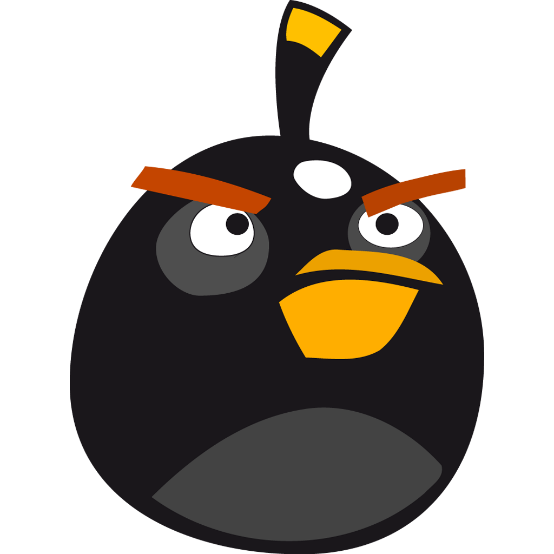 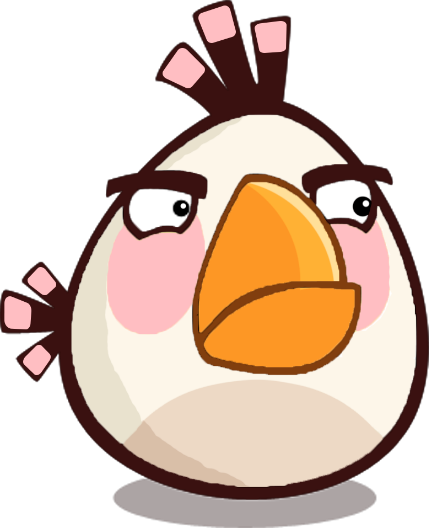 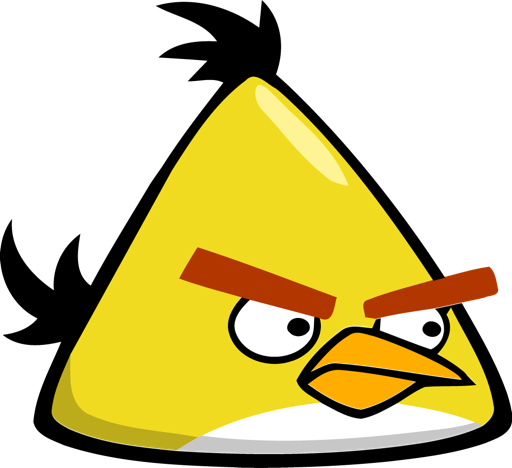 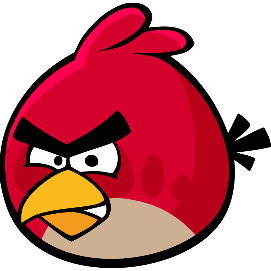 BẮN TRỨNG CÙNG ANGRY BIRDS
PLAY
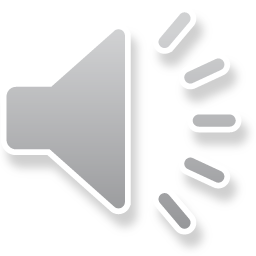 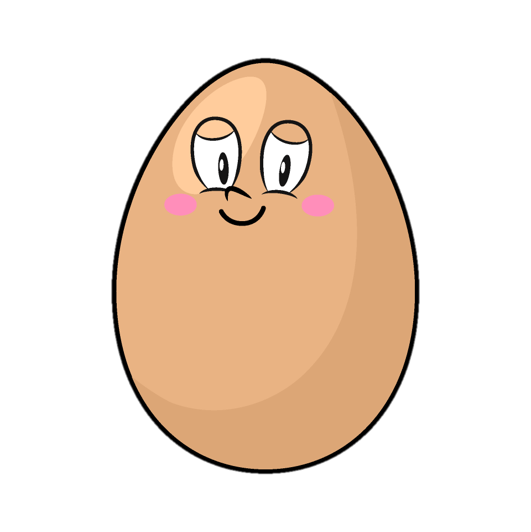 3
1 + 2 =
3
4
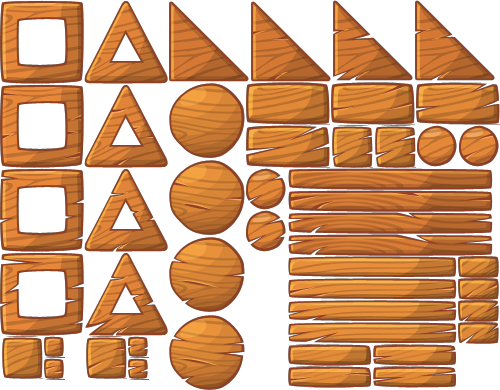 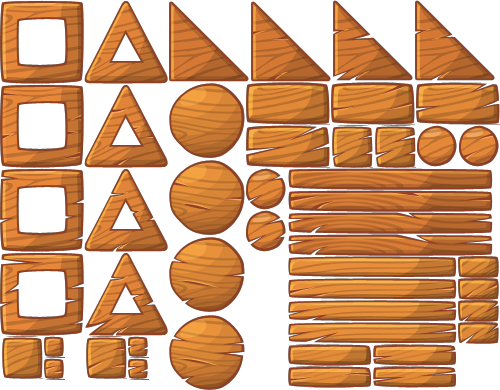 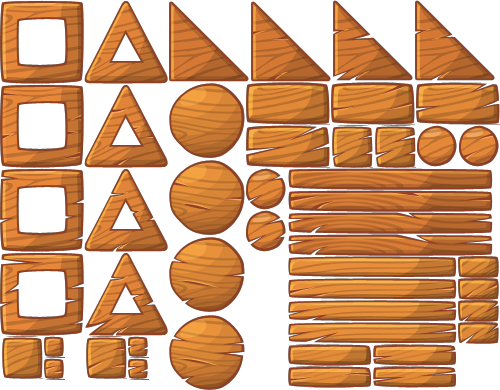 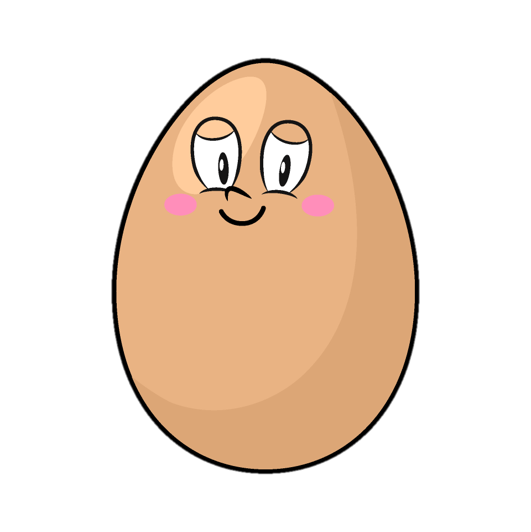 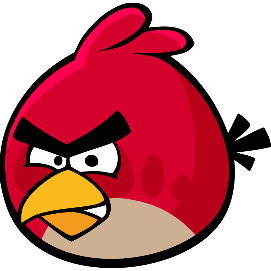 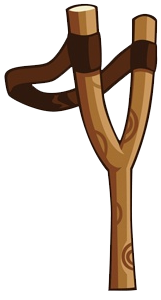 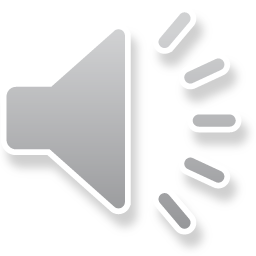 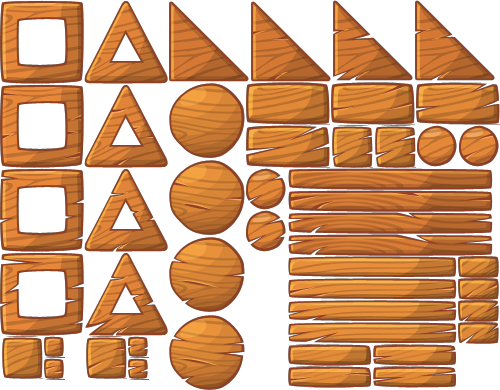 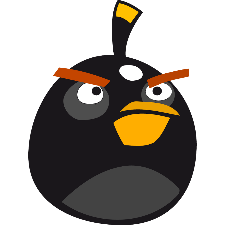 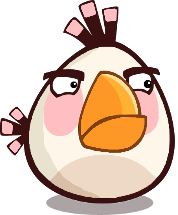 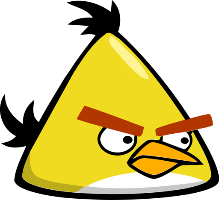 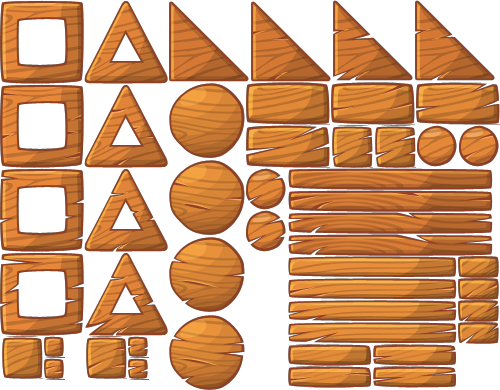 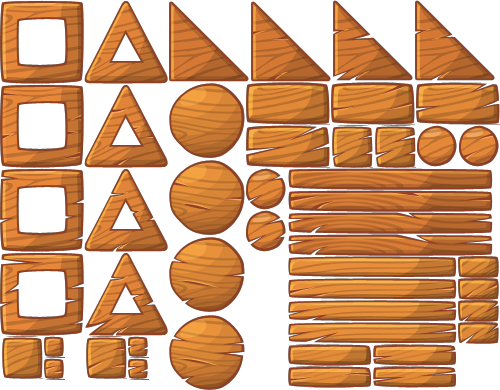 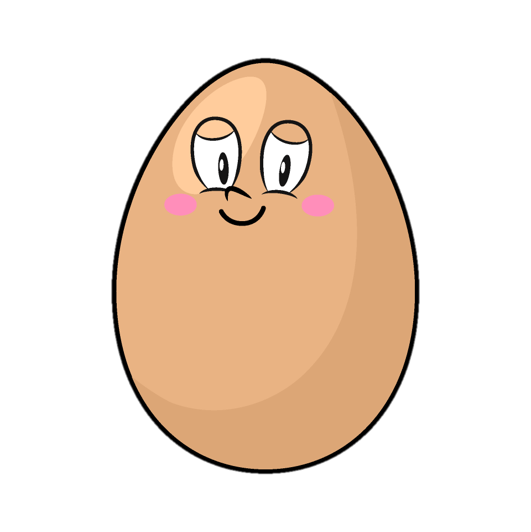 7
3 + 4 =
5
7
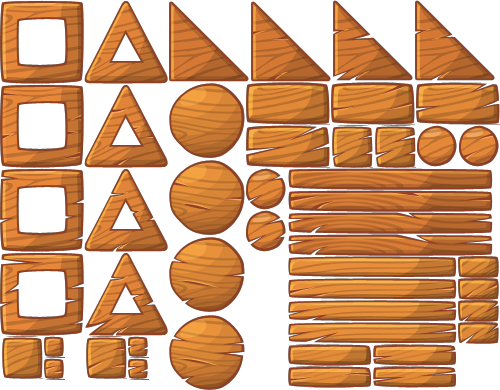 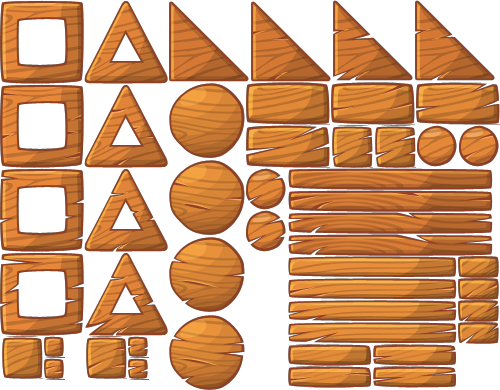 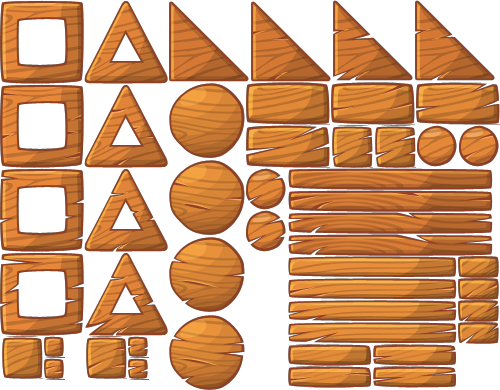 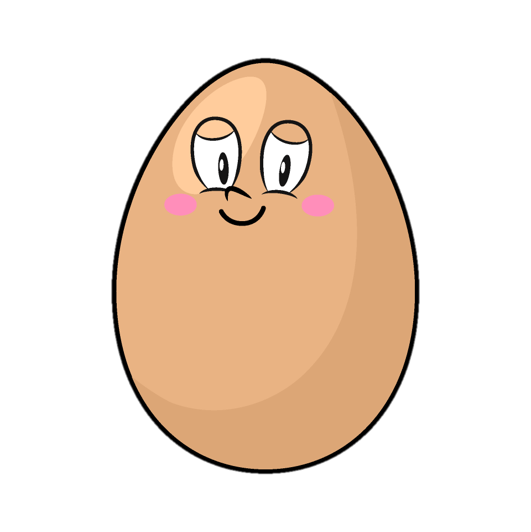 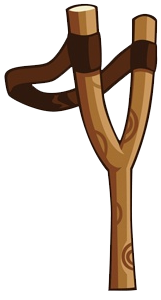 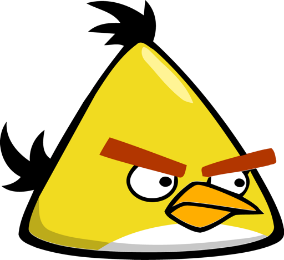 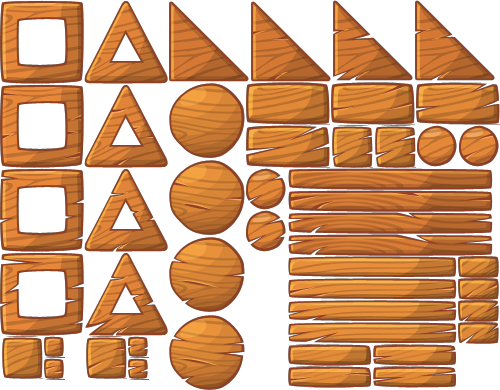 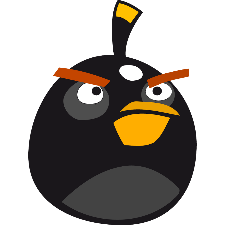 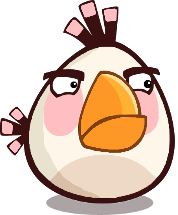 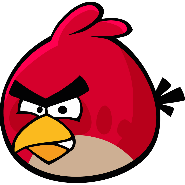 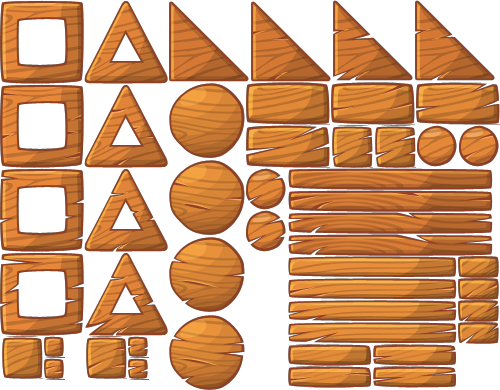 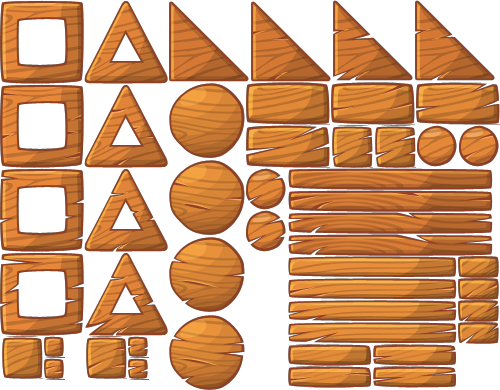 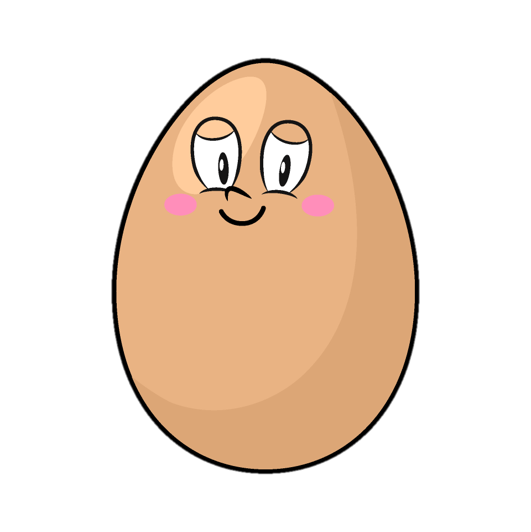 8
1 + 3 + 4 =
6
8
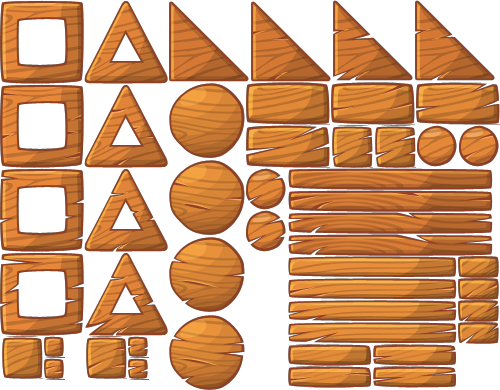 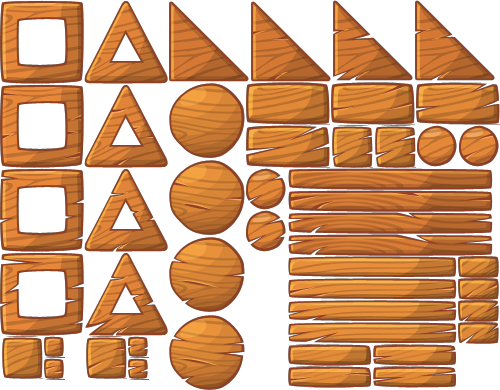 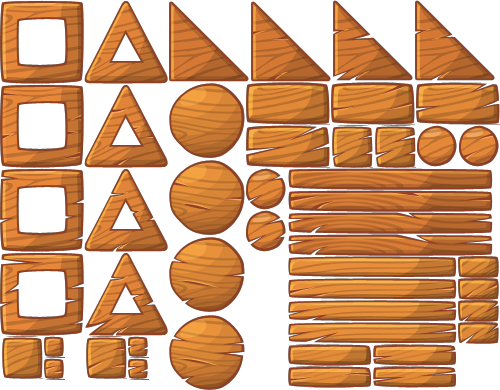 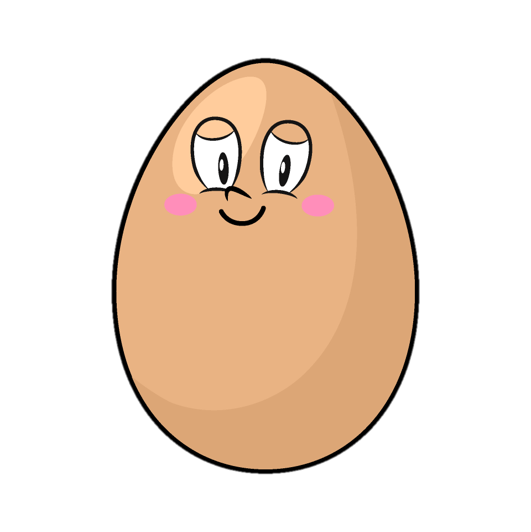 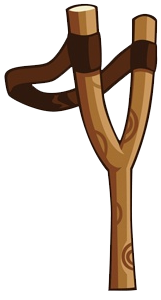 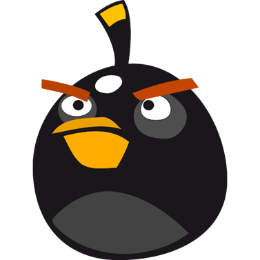 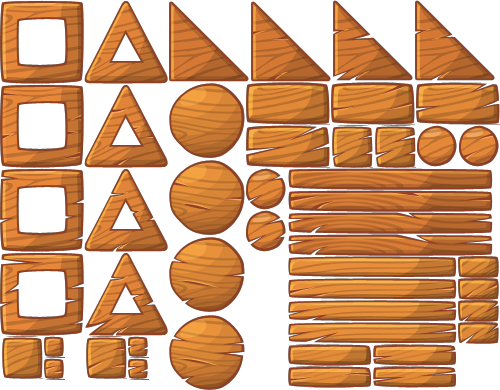 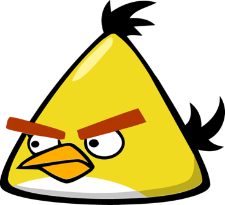 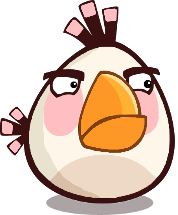 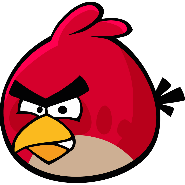 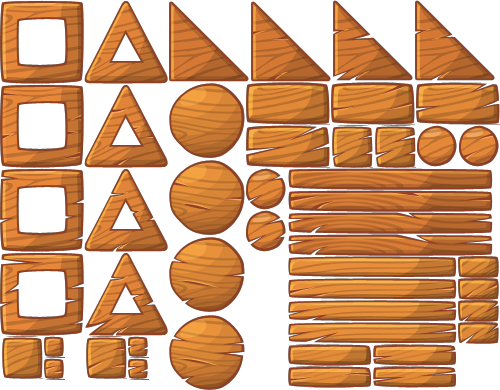 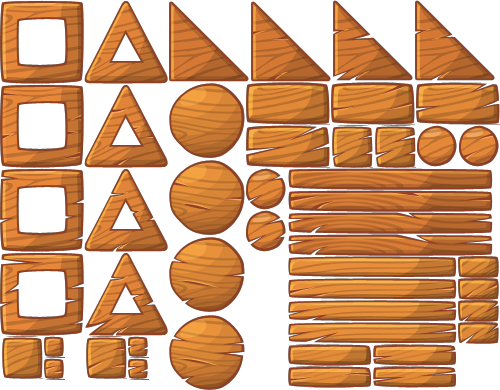 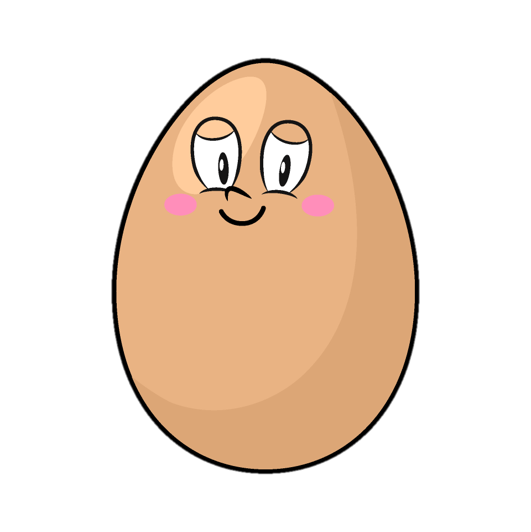 9
2 + 2 + 5 =
9
8
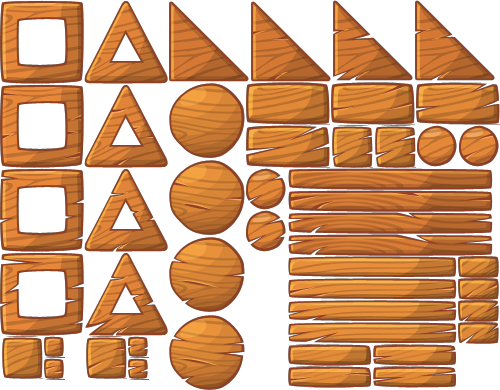 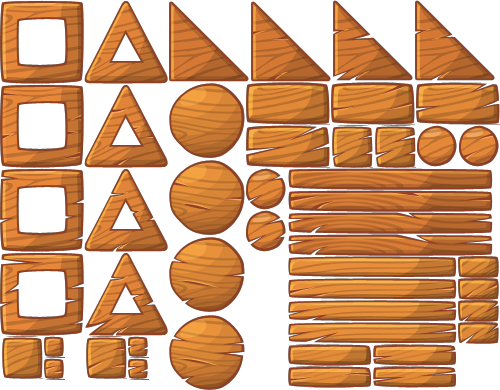 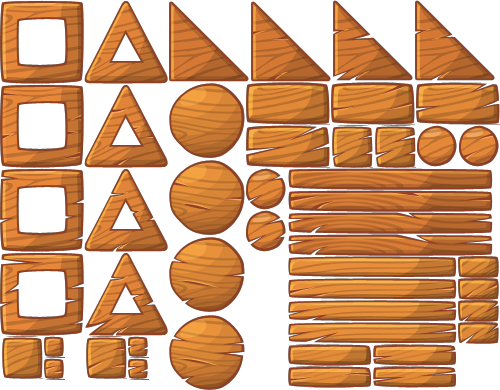 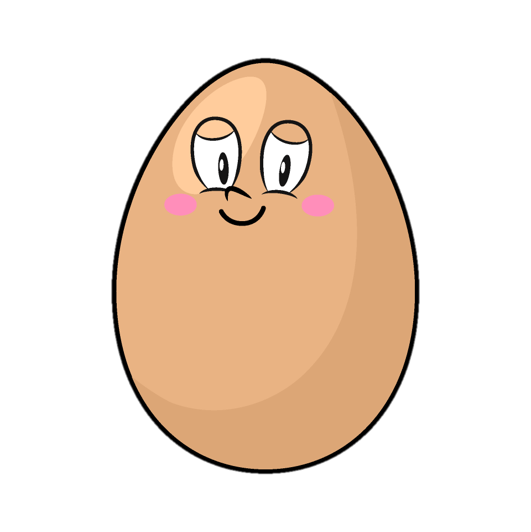 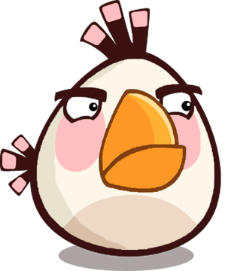 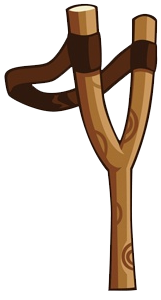 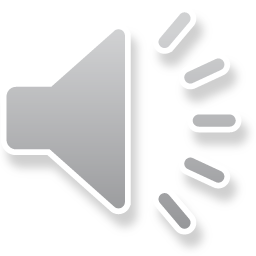 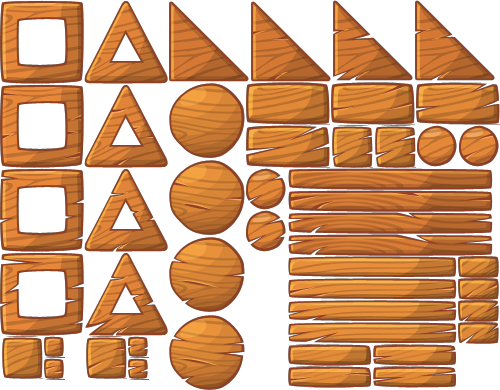 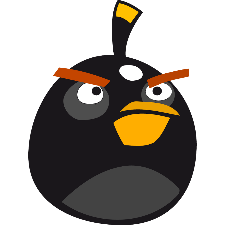 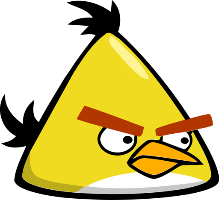 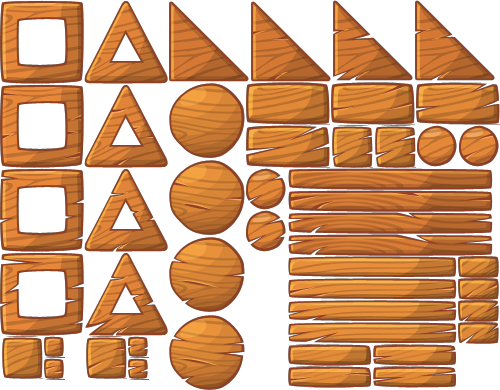 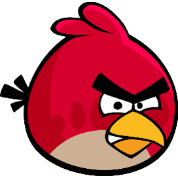 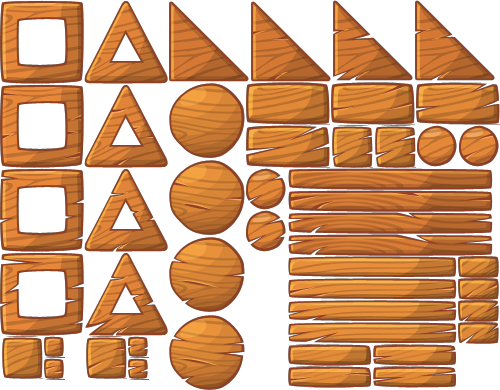 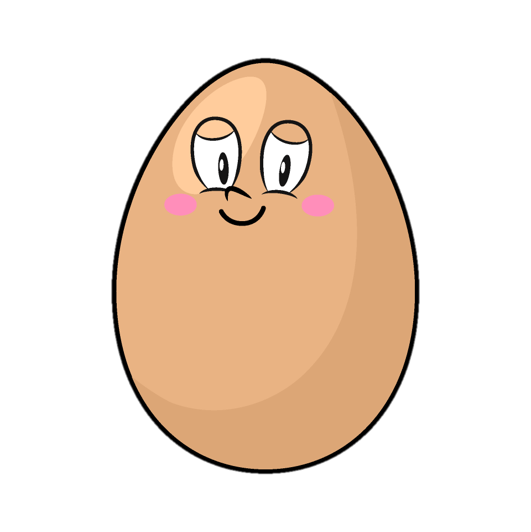 5
8 - 3 =
4
5
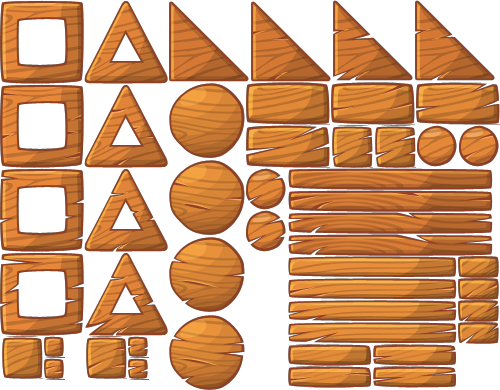 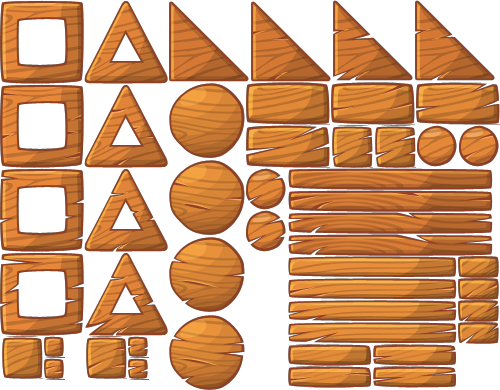 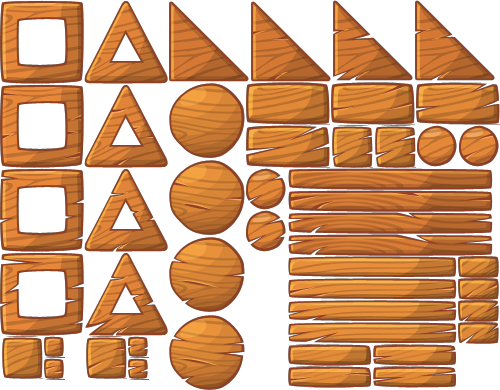 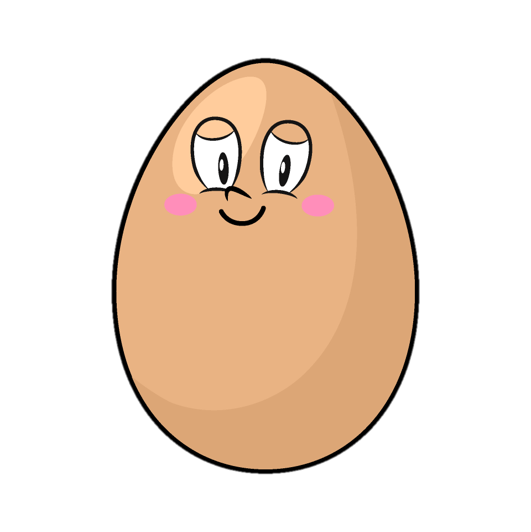 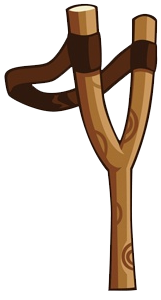 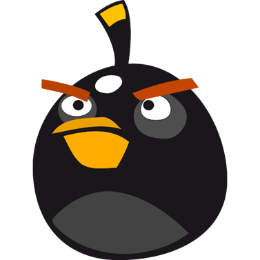 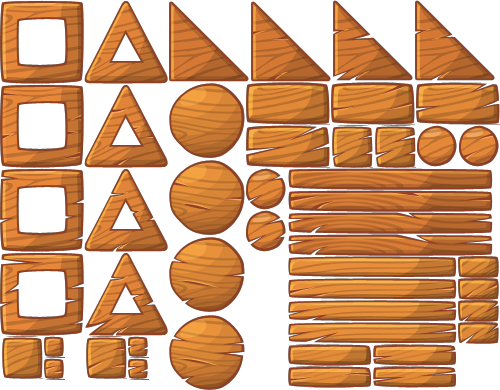 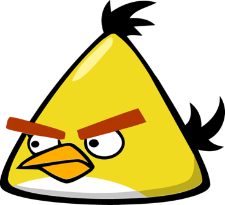 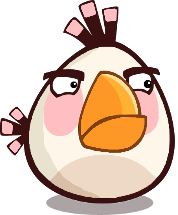 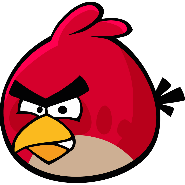 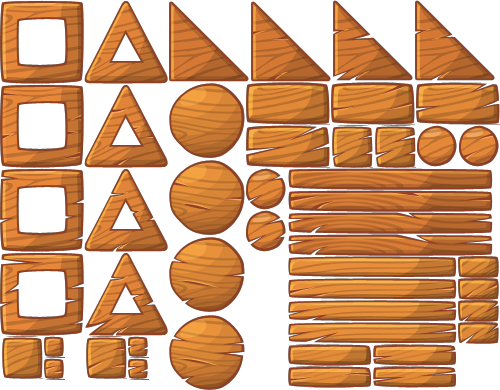 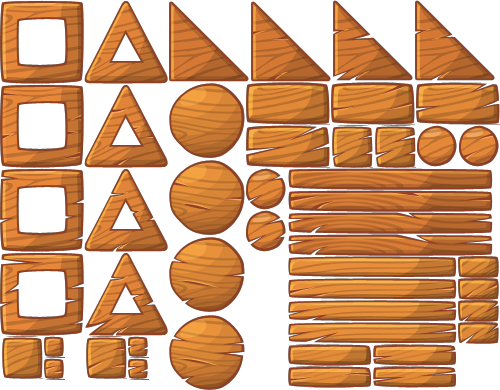 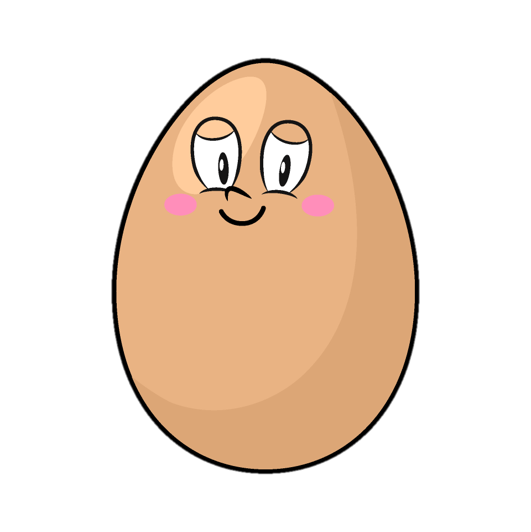 5
7 - 2 =
5
4
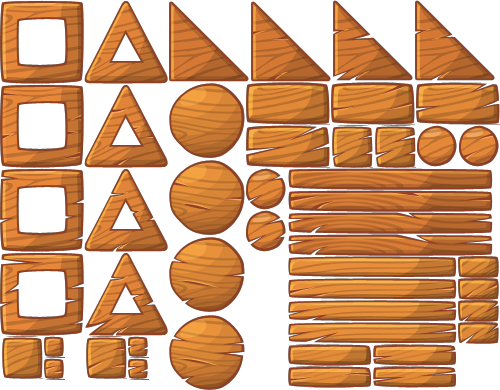 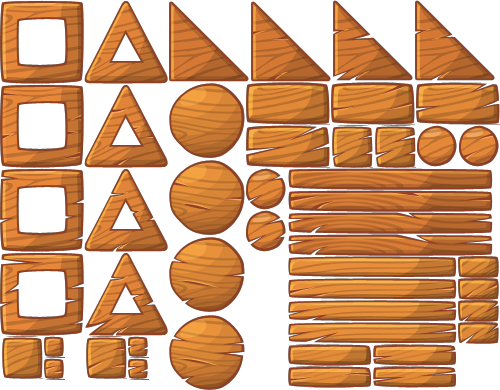 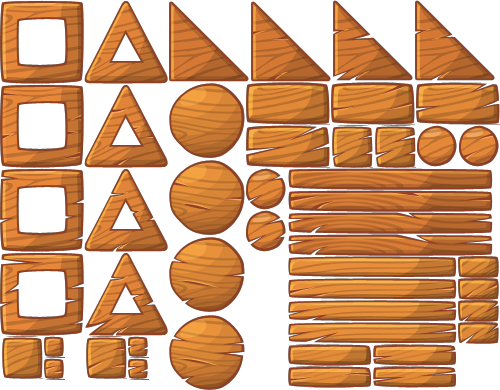 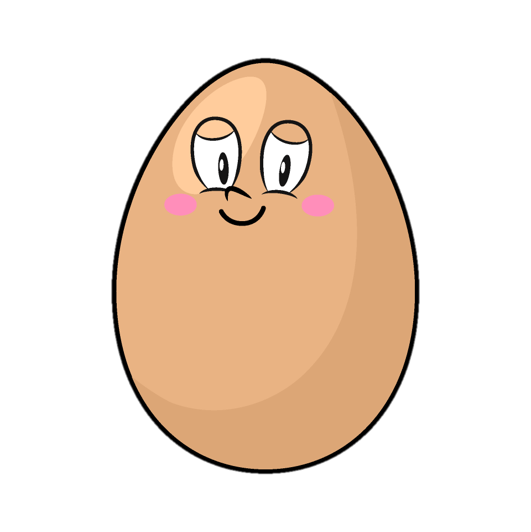 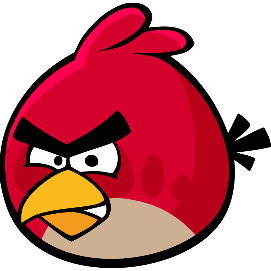 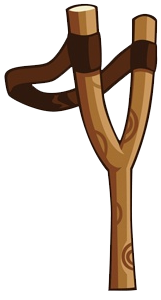 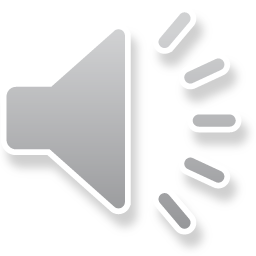 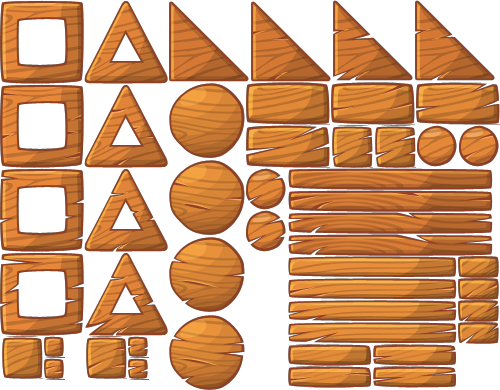 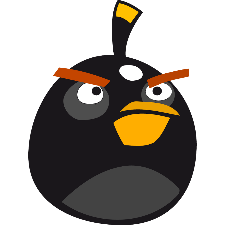 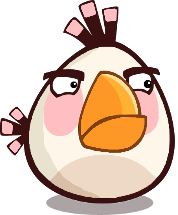 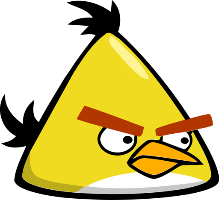 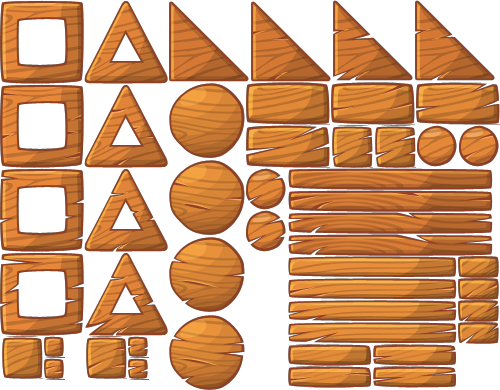 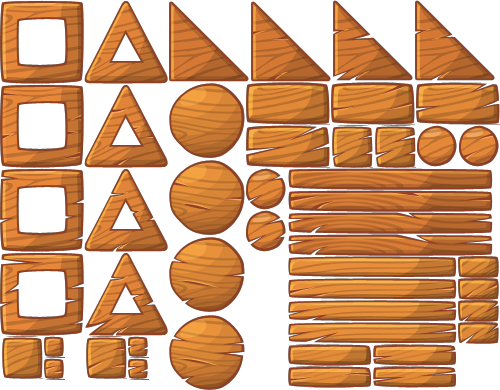 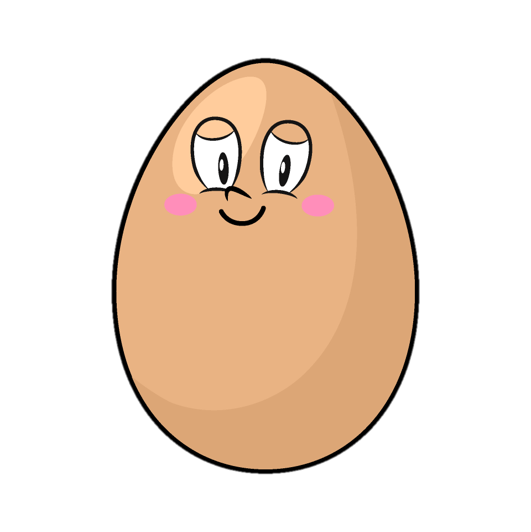 3
8 - 3 - 2 =
4
3
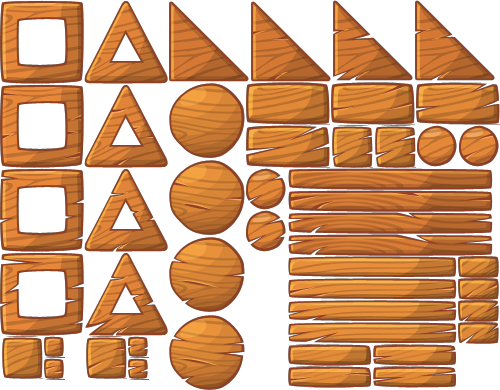 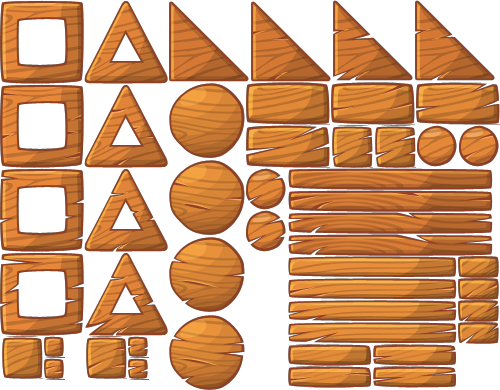 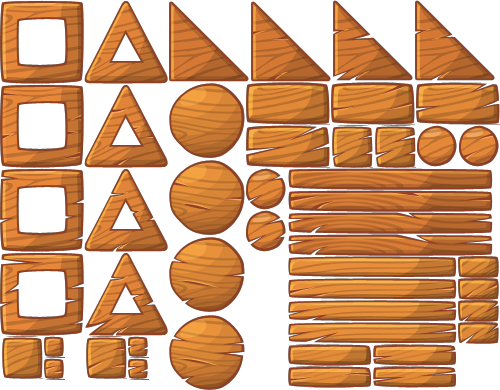 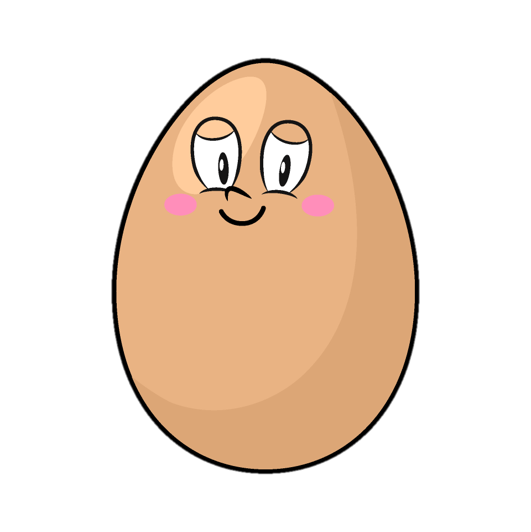 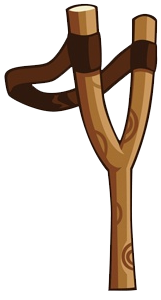 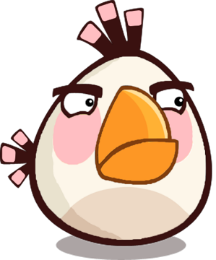 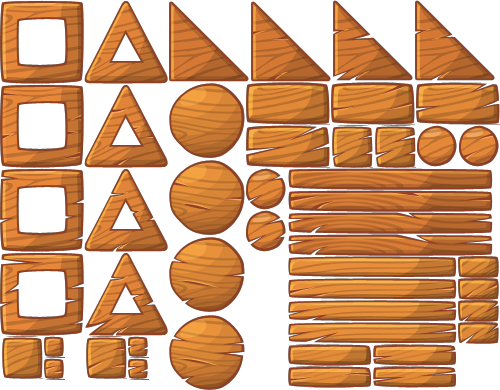 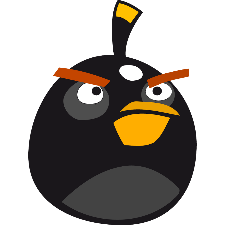 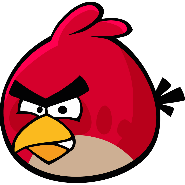 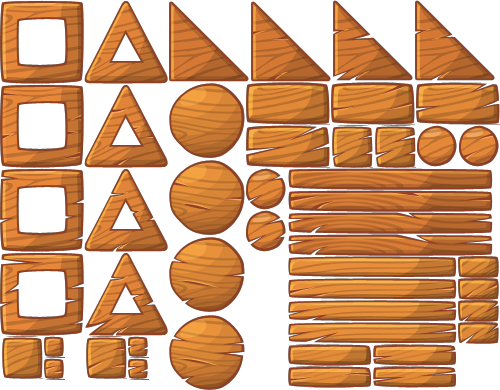 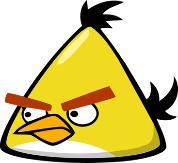 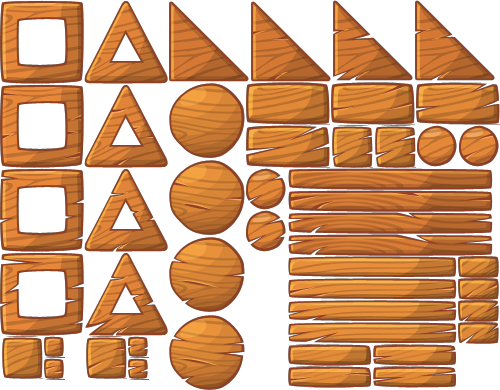 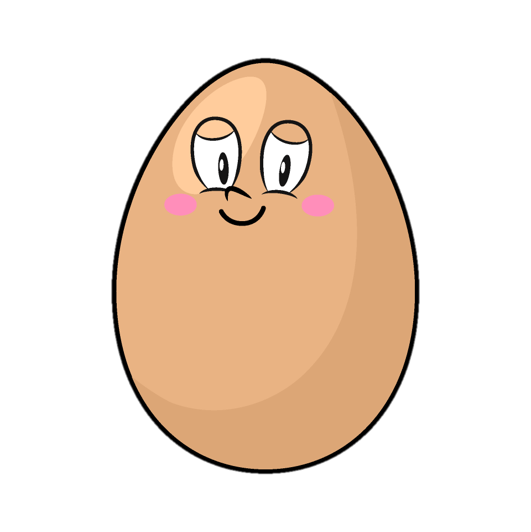 4
9 - 2 - 3 =
4
5
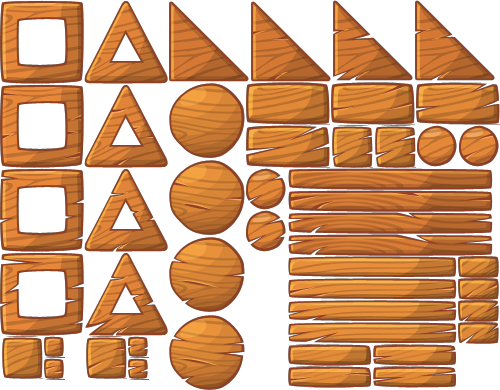 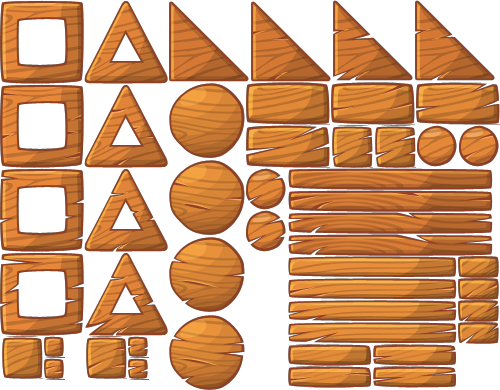 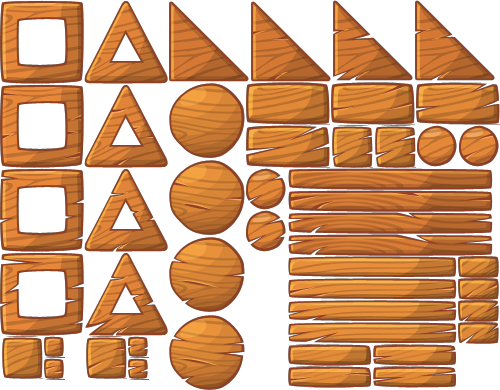 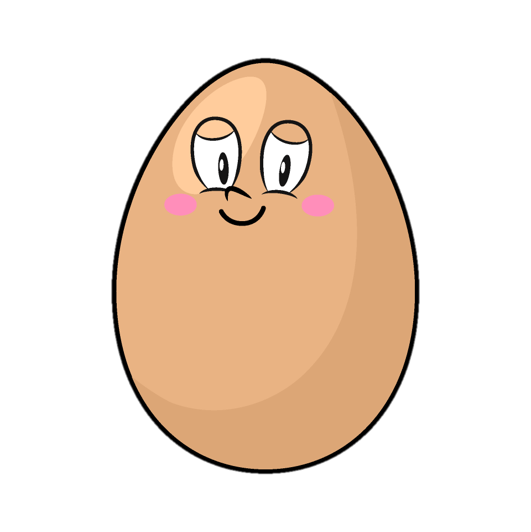 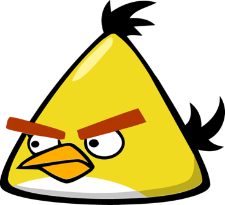 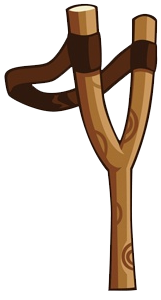 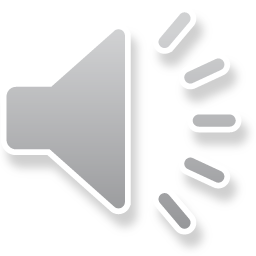 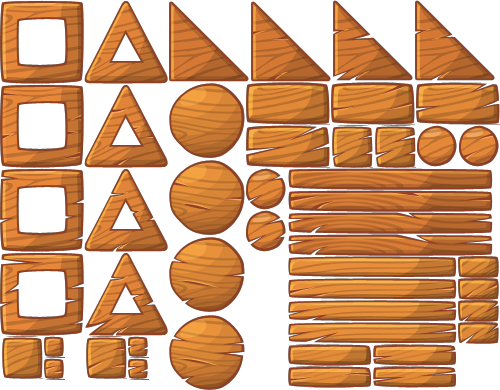 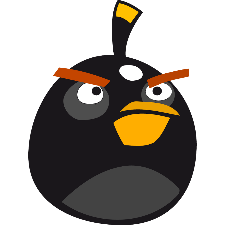 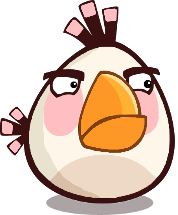 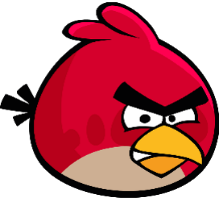 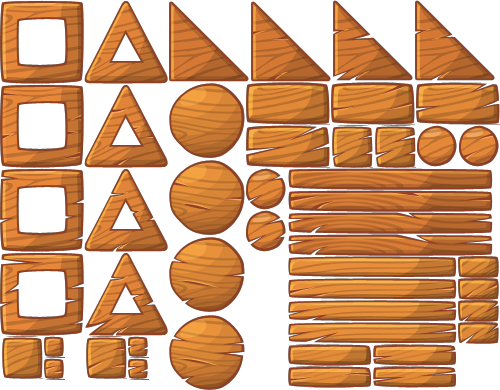 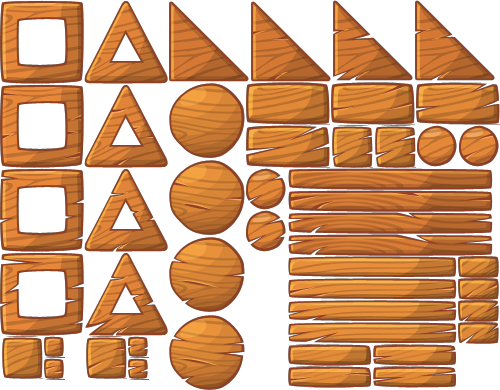 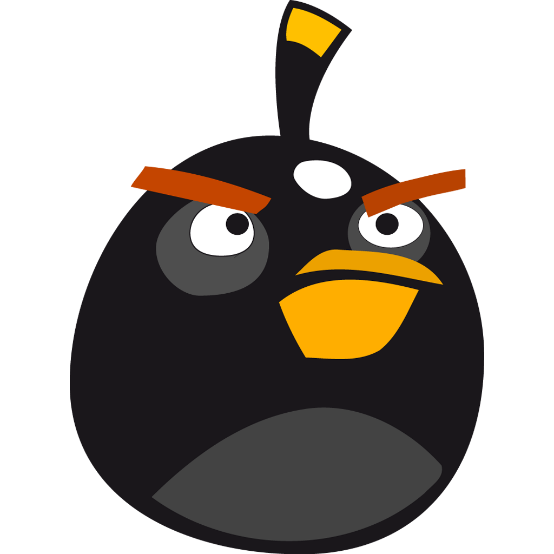 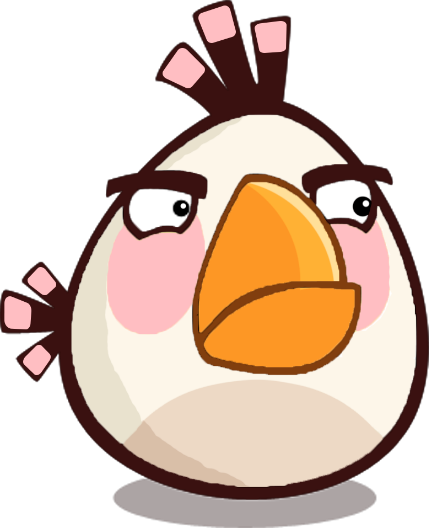 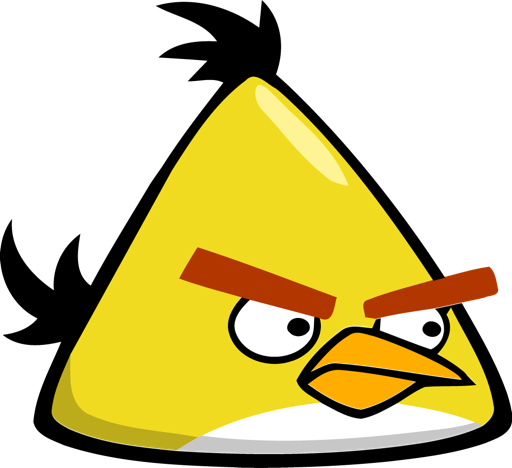 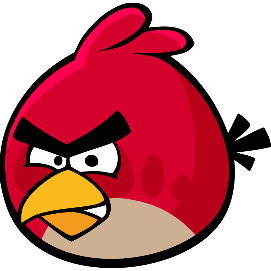 WELL DONE!!!
END
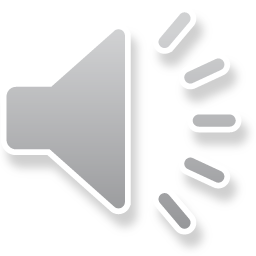